Στοιχεία Μηχανών
Σφήνες
Σφήνες
Μέσο λυόμενης σύνδεσης
Διακρίνονται ανάλογα με τη διάταξη και τον τρόπο χρήσης τους σε:
Διαμήκεις σφήνες 
Εγκάρσιες σφήνες
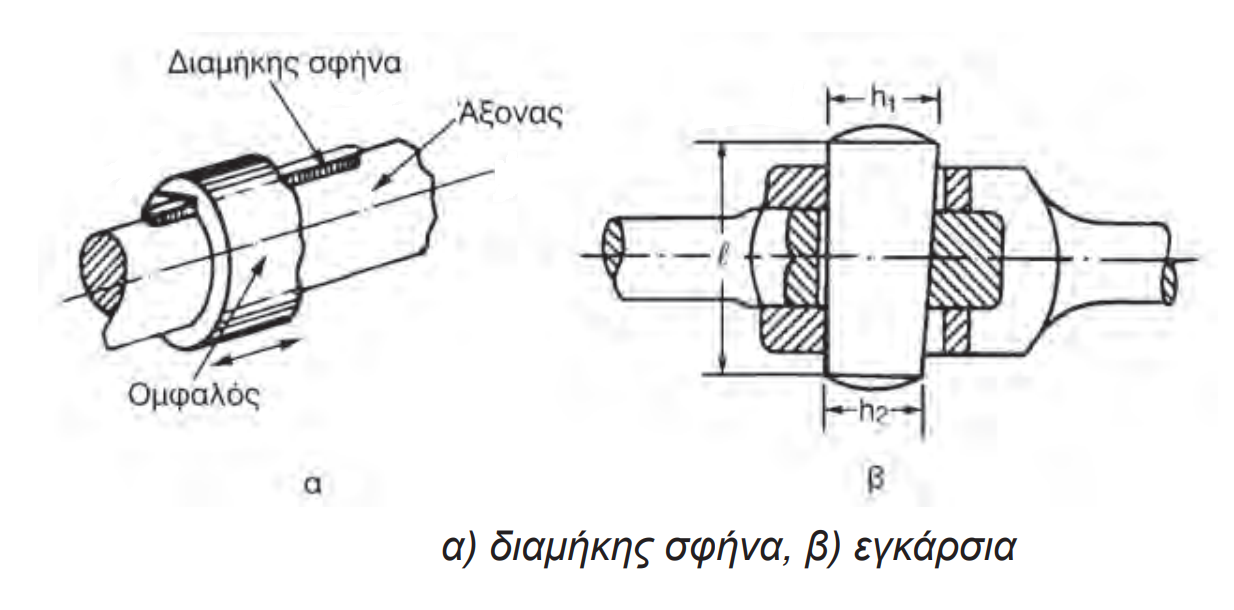 Διαμήκεις σφήνες
Ορισμός 
χαλύβδινο κομμάτι ορθογωνικής διατομής, με κλίση προς τη μία πλευρά 1:100 




Σφηνόδρομοι
Αυλάκια μέσα στα οποία τοποθετείται η σφήνα στα συνδεόμενα κομμάτια
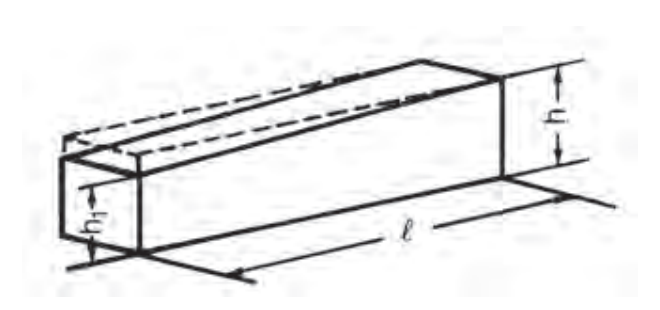 Διαμήκεις σφήνες
Λόγω της κλίσης δημιουργείται σύσφιγξη στα κομμάτια

H μεταφορά ροπής στρέψης από το ένα κομμάτι στο άλλο επιτυγχάνεται 
με τις δυνάμεις τριβής που αναπτύσσονται λόγω της κλίσης
με τις πλευρικές επιφάνειες της σφήνας η οποία διατέμνεται

! Η σφήνα καταπονείται σε διάτμηση!
Διαμήκεις σφήνες
Μορφές διαμήκων σφηνών
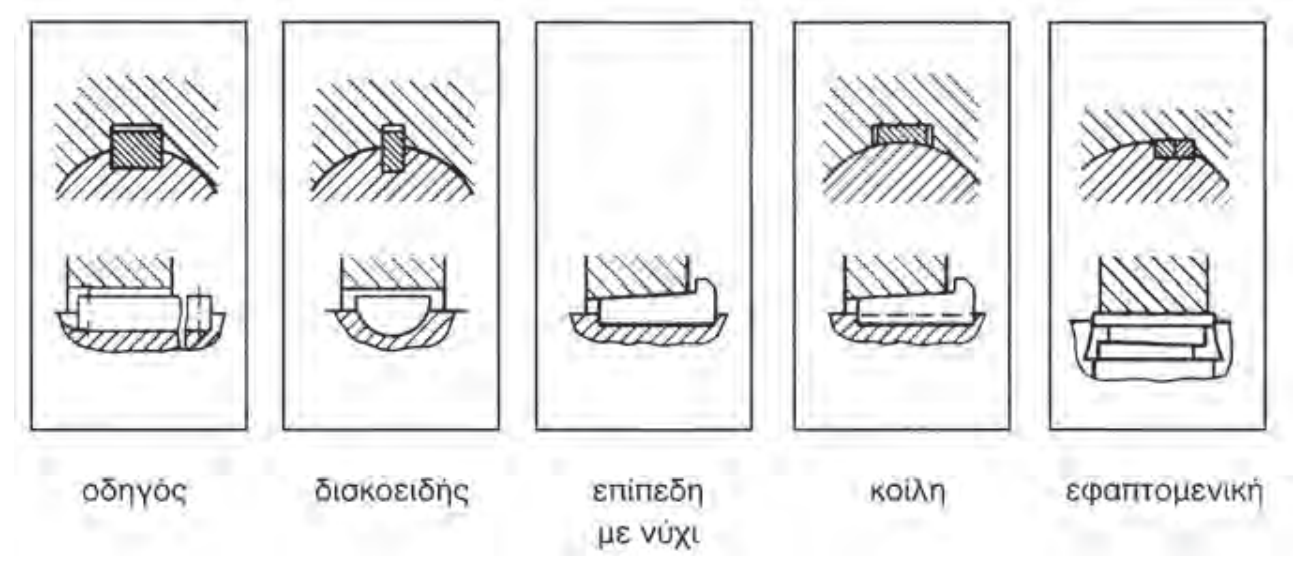 Μορφές διαμήκων σφηνών
Μορφές διαμήκων σφηνών
Μορφές διαμήκων σφηνών
Μορφές διαμήκων σφηνών
Μορφές διαμήκων σφηνών
Μορφές διαμήκων σφηνών
Μορφές διαμήκων σφηνών
Διαμήκεις σφήνες
Σφήνες οδηγοί
Οι σφήνες οδηγοί είναι διαμήκεις σφήνες, αλλά διαφέρουν από αυτές ως προς το σχήμα τους
Δε δίνεται η κλίση 1:100 στη μία πλευρά ούτε καμπυλότητα στο κάτω μέρος
Το ένα συνδεόμενο κομμάτι ολισθαίνει πάνω στο άλλο
Ασφαλίζονται με κοχλίες ασφάλειας πάνω στην άτρακτο, αν πρόκειται να μεταφέρουν μεγάλα φορτία
Διαμήκεις σφήνες
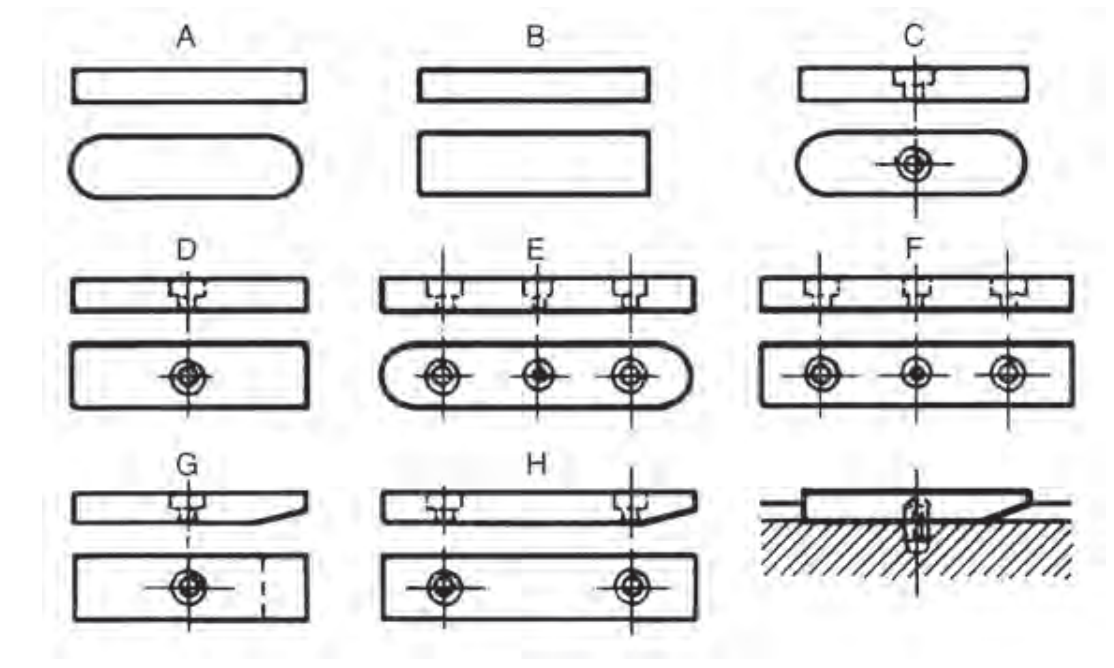 Σφήνες οδηγοί
Εγκάρσιες σφήνες
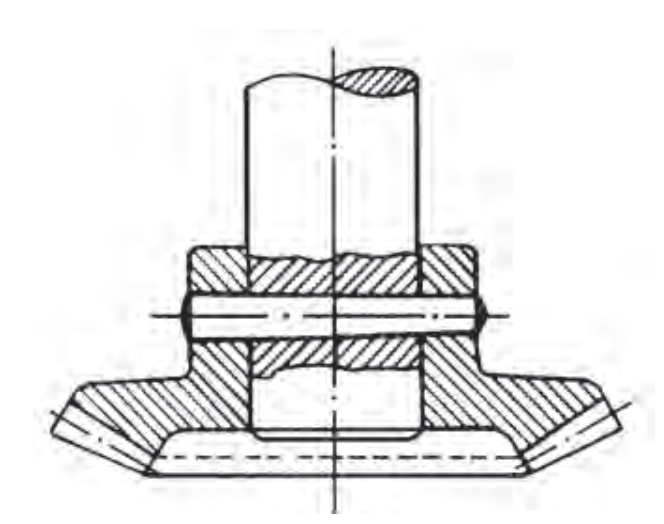 Χρησιμοποιούνται για τη σύνδεση δύο στοιχείων που έχουν μορφή ράβδου ή μιας ράβδου και ενός άλλου στοιχείου
Έχουν μόνο μία κλίση, από 1:25 μέχρι 1:40
Στην κατηγορία αυτή ανήκουν και οι πείροι (η παλιότερη μορφή σύνδεσης στοιχείων μηχανών)
Εγκάρσιες σφήνες
Τύποι πείρων
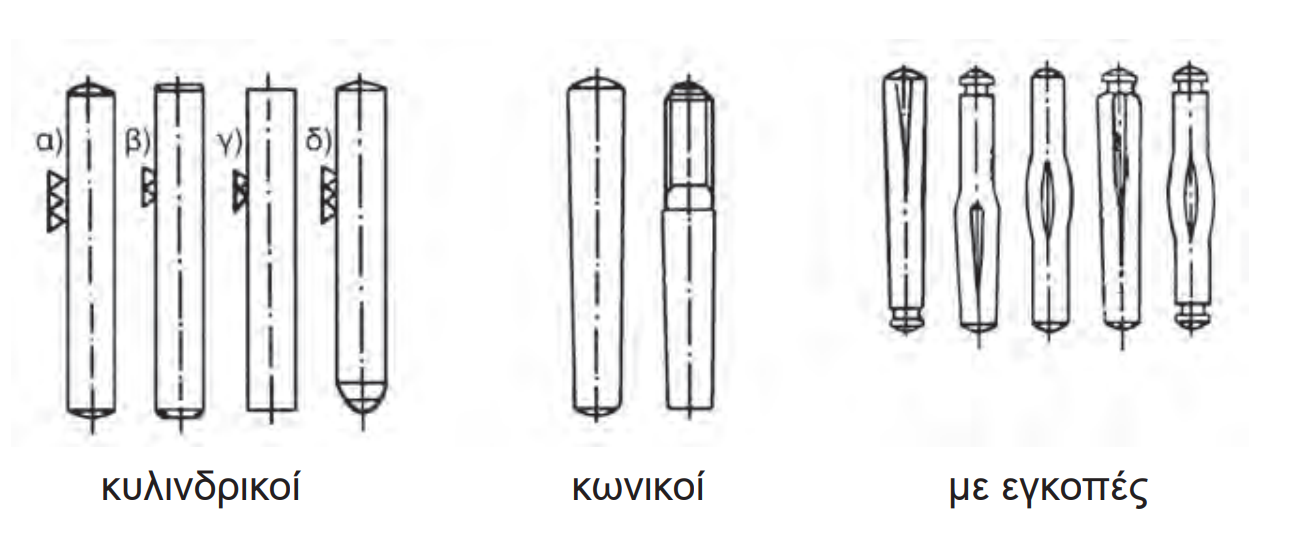 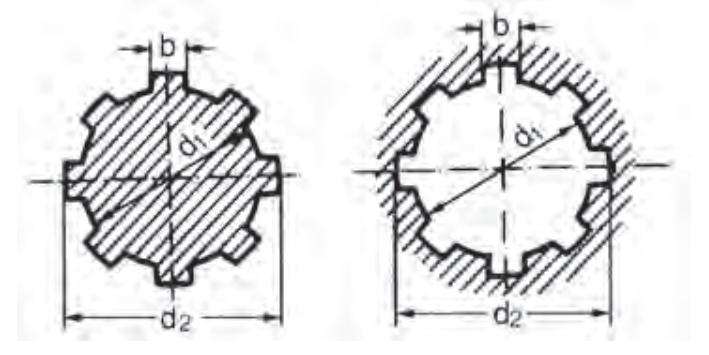 Πολύσφηνα
Φέρουν στην περιφέρειά τους πολλές σφήνες, που διαμορφώνονται πάνω στην άτρακτο (δηλαδή άξονας διαμορφωμένος σε πολύσφηνο)
Χρησιμοποιείται όταν πρόκειται να μεταφερθεί μεγάλη ροπή στρέψης
επιτρέπουν αξονικές μετατοπίσεις της πλήμνης και χρησιμοποιούνται συνήθως σε κιβώτια ταχυτήτων, σε σύνδεση οδοντωτών τροχών με ατράκτους
Τα αυλάκια τους κατασκευάζονται συμμετρικά και οι διαστάσεις τους δίνονται από πίνακες του D.I.N